Země a vesmír (1) - Vesmír
Obsah dokumentu
A) Vesmír,
B) Velký třesk
C) Mléčná dráha
1
A) Vesmír
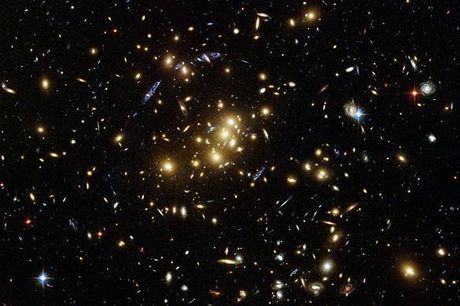 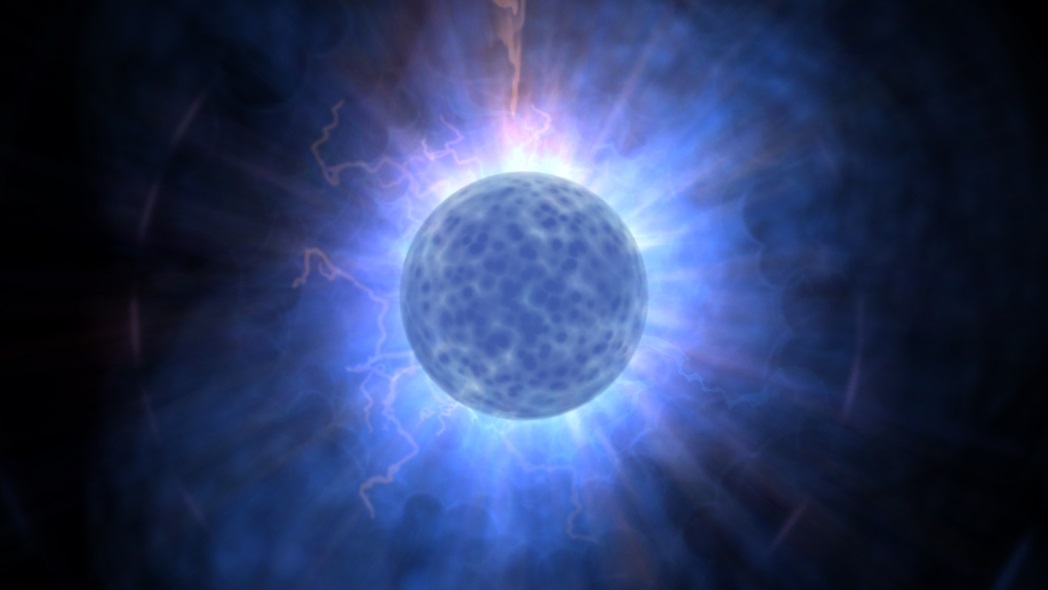 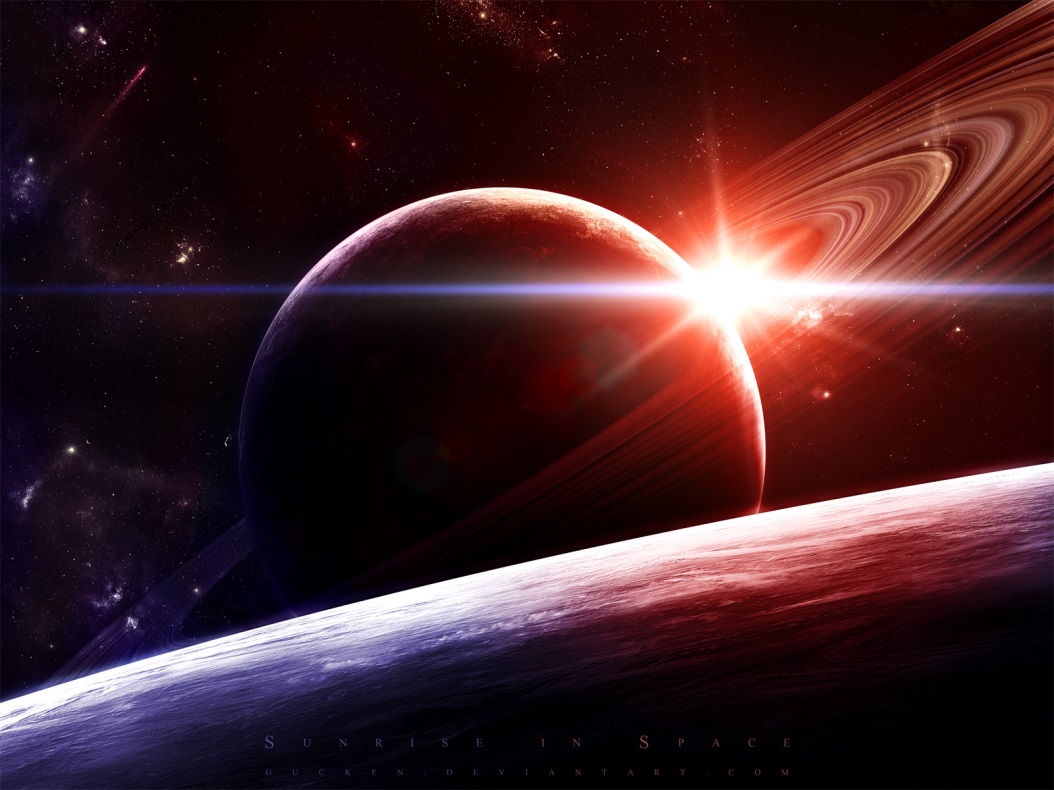 Co je to vesmír?
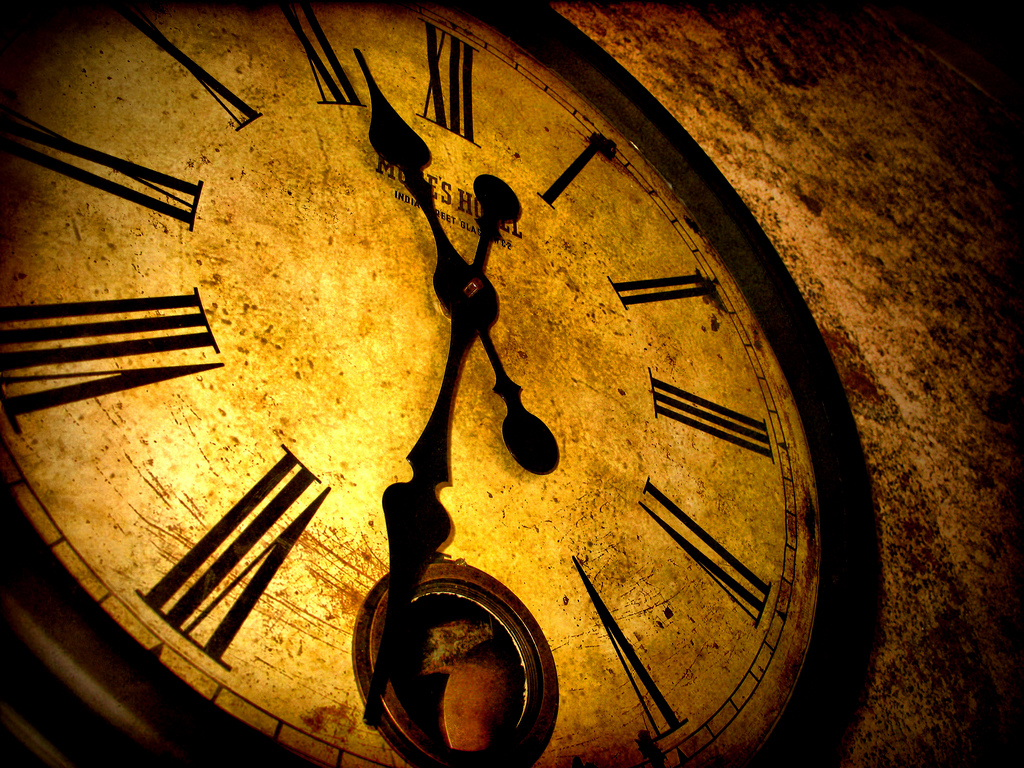 všechna hmota
všechna energie
všechen prostor
všechen čas
2
VESMÍ
R
Co tedy vesmír vše zahrnuje? (1)
hvězdy – slunce (Slunce je jediná hvězda, kterou vidíme ve dne)
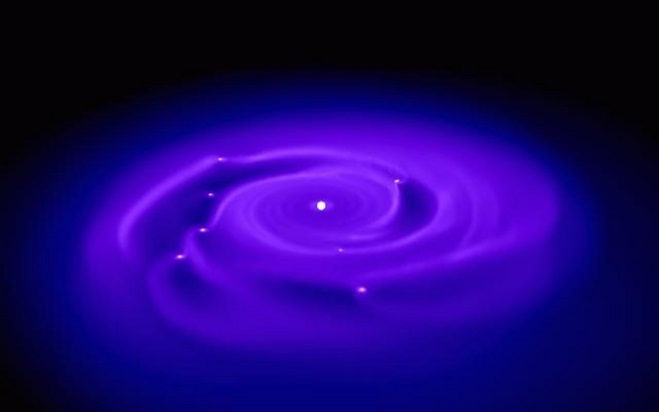 planety
galaxie
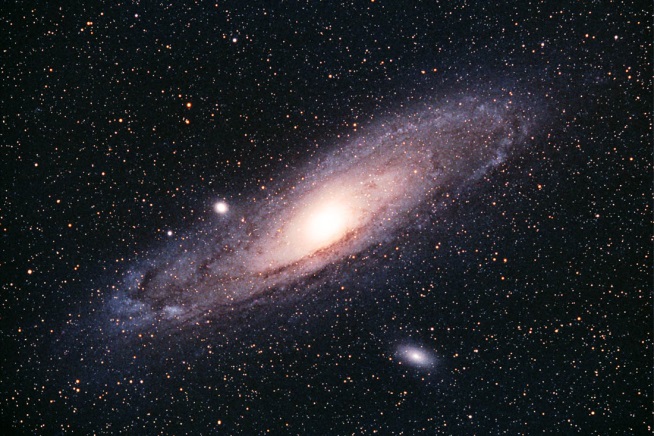 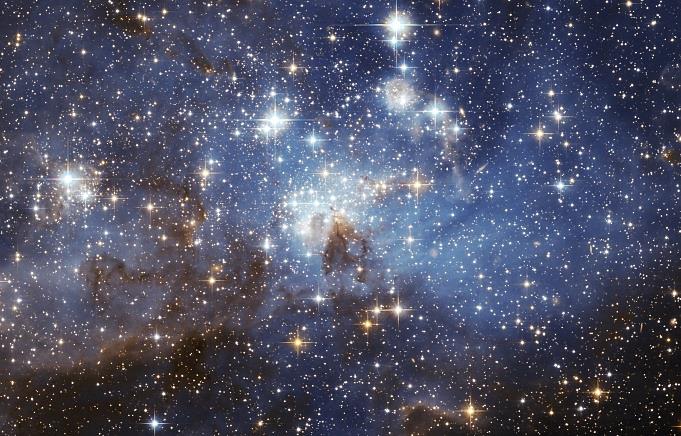 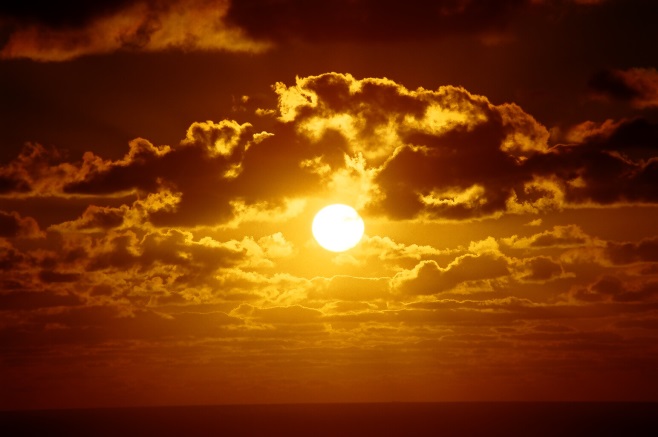 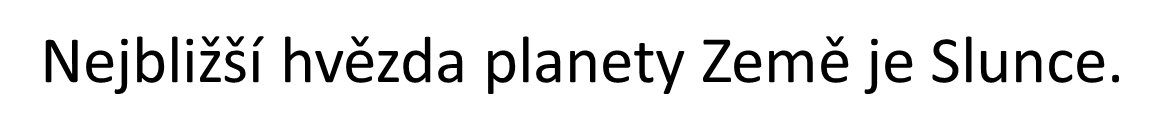 SLUNCE
Teplota na povrchu je 6 000° C, uvnitř 15 000 000°C. Je vzdálená 150 000 000 km – světlo ze Slunce na Zemi doletí za 8 minut.
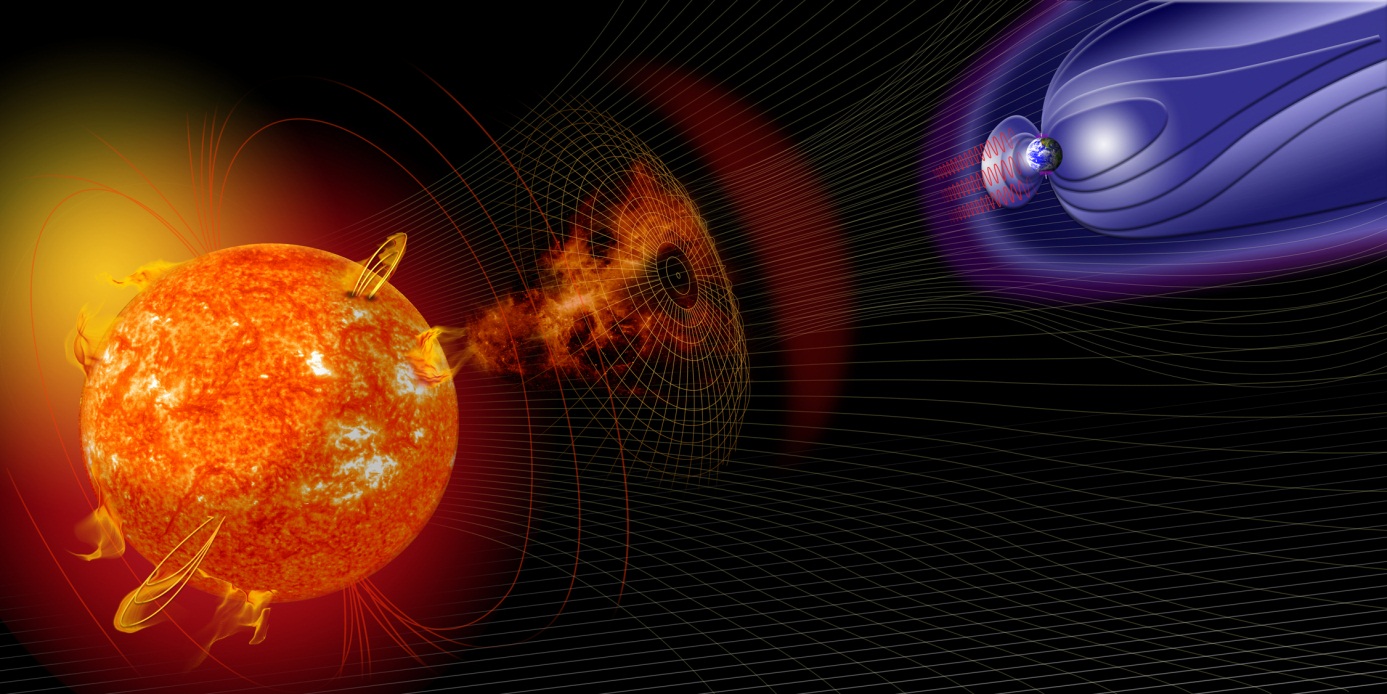 SOUHVĚZDÍ
Pro lepší orientaci na obloze byly hvězdy spojovány do skupin, které představovaly bájné postavy, zvířata.
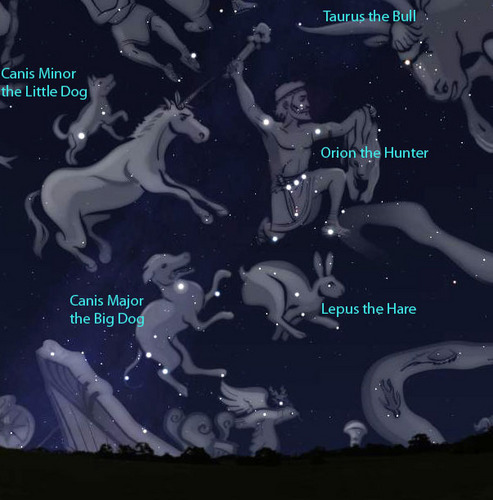 VELKÝ A MALÝ VŮZ
Nejznámější souhvězdí na severní obloze je Velký vůz.
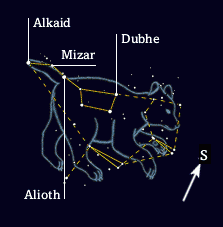 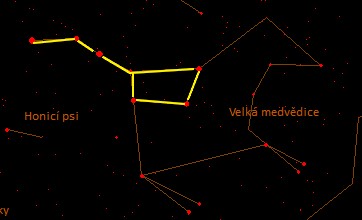 Pomocí pětinásobného prodloužení dvou zadních hvězd najdeme Malý vůz – Polárku, která nám určuje sever.
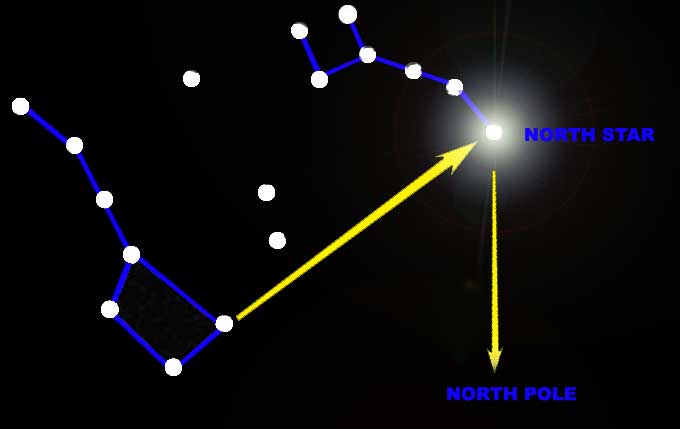 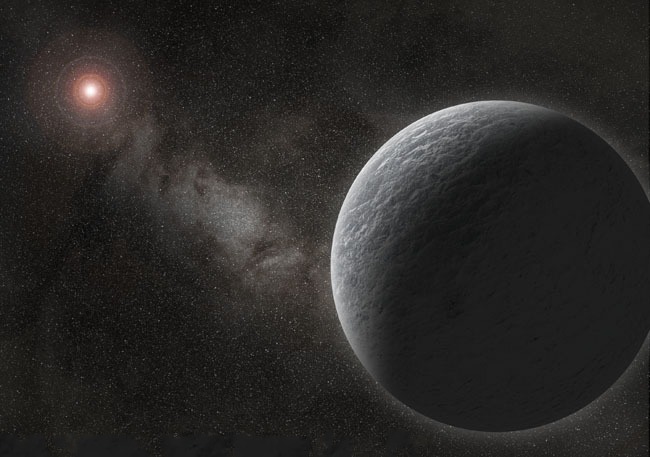 VESMÍ
R
Co tedy vesmír vše zahrnuje? (2)
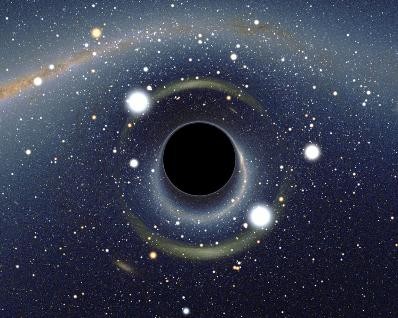 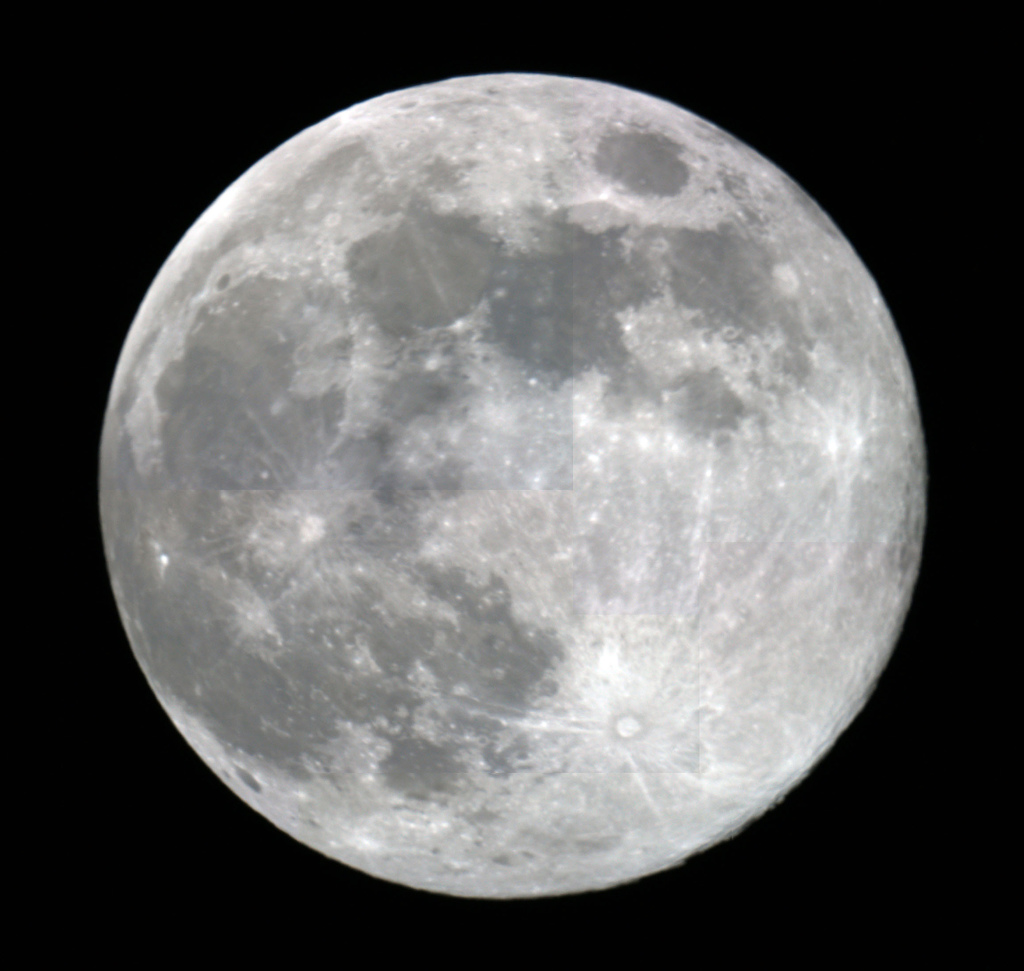 prostor
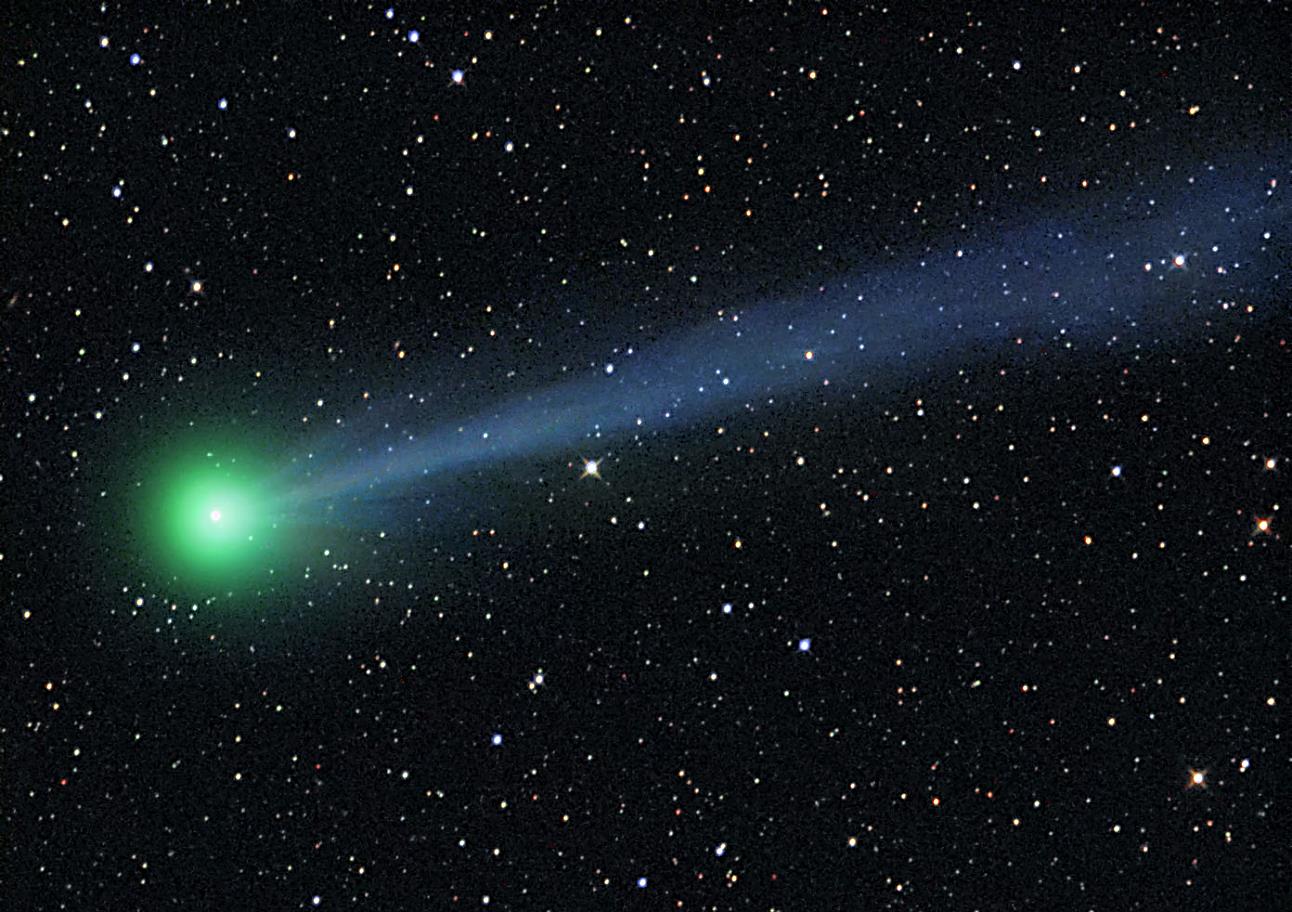 černé díry
měsíce
komety
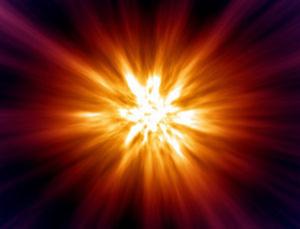 VE
LKÝ 

TŘESK
Jak a kdy vesmír vznikl?
Velký třesk přes 13,7 miliardami let
10-43s – vznik gravitace, teplota vesmíru 1032oC
10-30s – rychlé rozpínání vesmíru, teplota vesmíru 1025oC
10-10s – vznik dalších sil
10-5s – prvotní „polévka“ všeho, co známe
po 4 minutách klesá teplota na miliardu oC (existuje jen vodík a hélium)
dalších 100 000 000 let se vesmír rozpínal a ochlazoval
VE
LKÝ
 TŘESK
gravitace začíná k sobě stahovat hmotu – vznik hvězd
hvězdy vytvářejí vlastní gravitaci a stahují k sobě další hmotu - planety
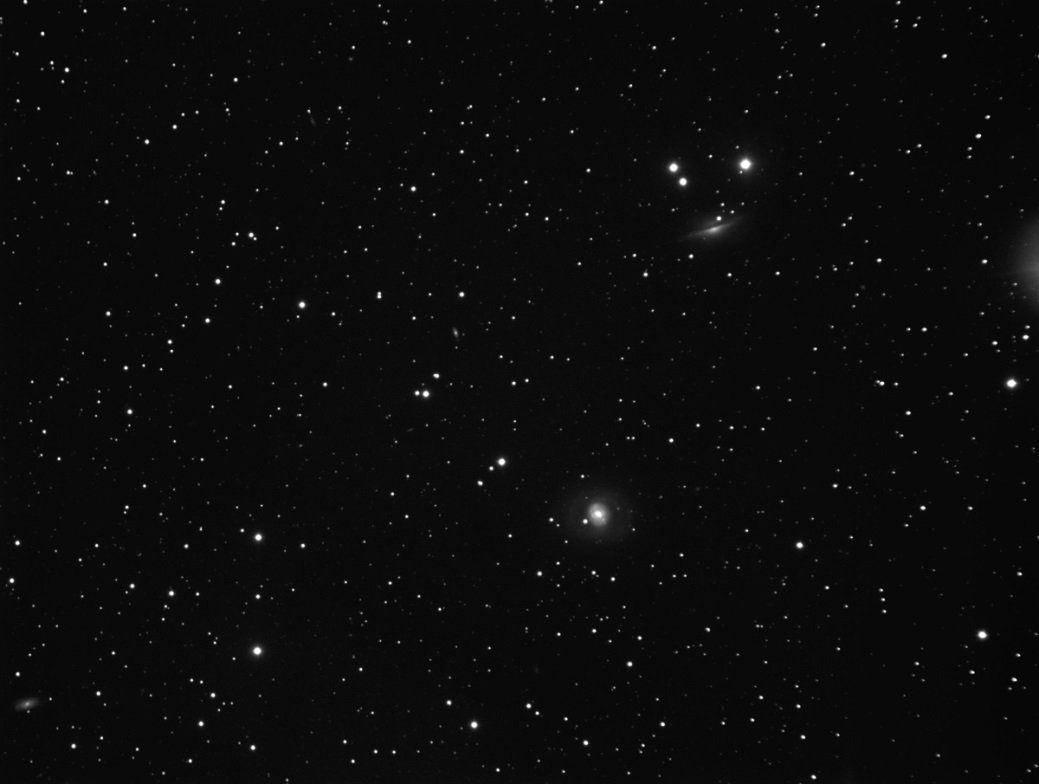 malé, střední a velké hvězdy
hvězdy jsou v galaxiích
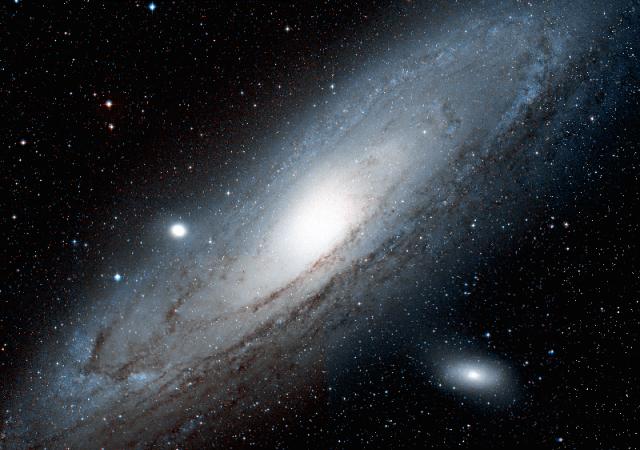 VE
LKÝ
 TŘESK
výbuch hvězdy
- nova – bílý trpaslík
- supernova – neutronová hvězda
- až zhroucení do černé díry
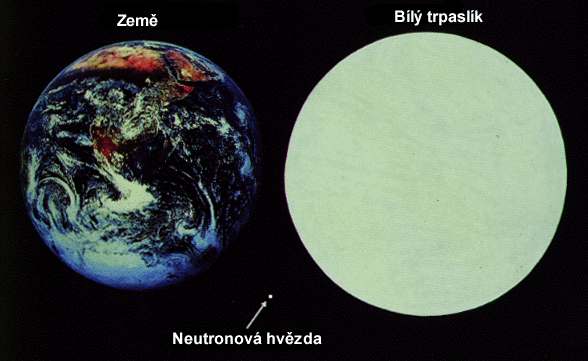 GALAXIE
Je velké seskupení hvězd. Naše galaxie se jmenuje „Mléčná dráha“. Galaxie obsahují   miliardy hvězd.
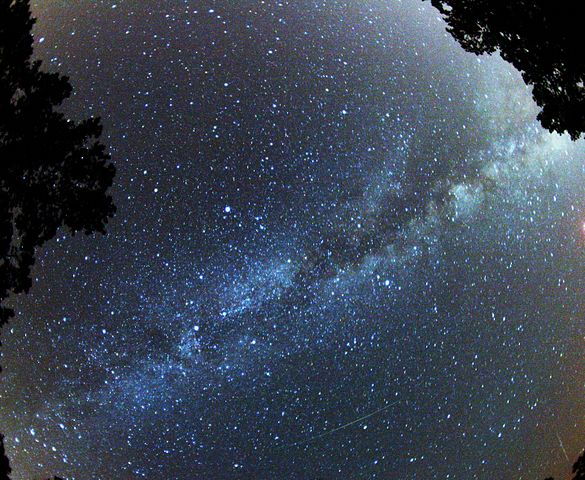 ML
ÉČNÁ 

DRÁHA
Mléčná dráha – dlouhá 100 000 světelných let, silná 10 000 svět. let
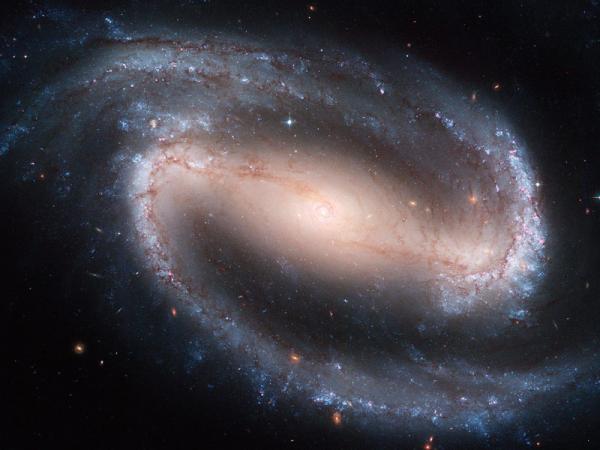 OTÁZKY
1. Z čeho se skládá vesmír?
a) Z hvězd a galaxií
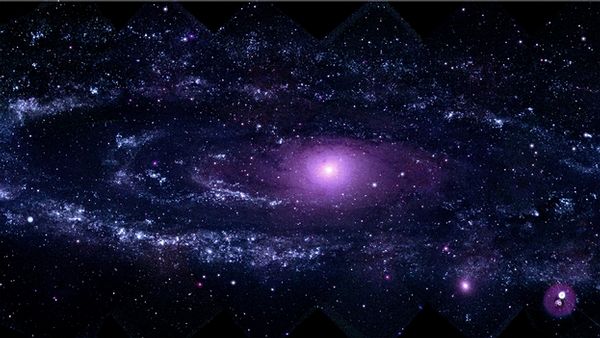 b) Z planet a planetek
c) Z hvězd, planet, měsíců, planetek, komet, meteorických těles, prachu a plynu
2.Jak se jmenuje nejbližší a nejznámější hvězda?
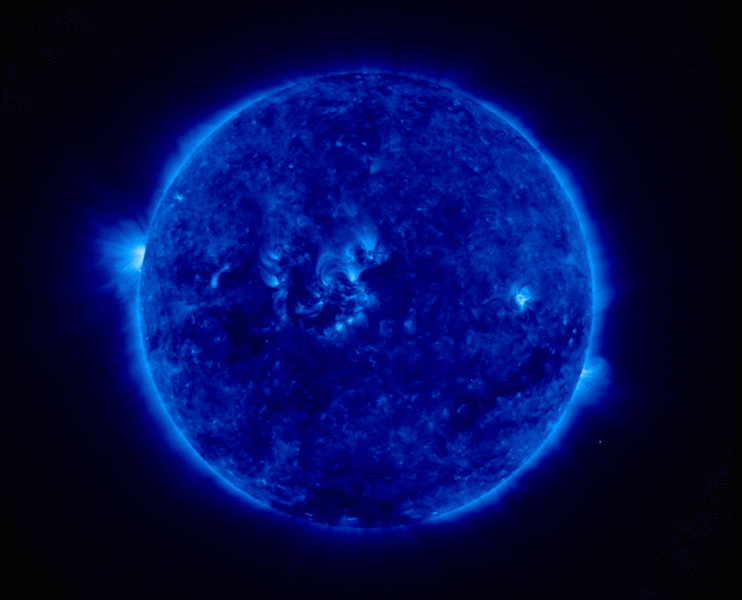 a) Měsíc
b) Slunce
c) Sirius
3.Za jak dlouho doletí světlo ze Slunce na Zemi?
a) Za hodinu
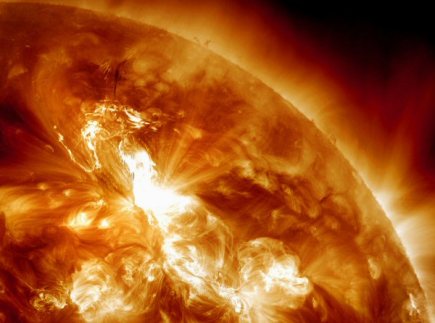 b) Za 8 dnů
c) Za 8 minut
4.Která hvězda nám určuje sever?
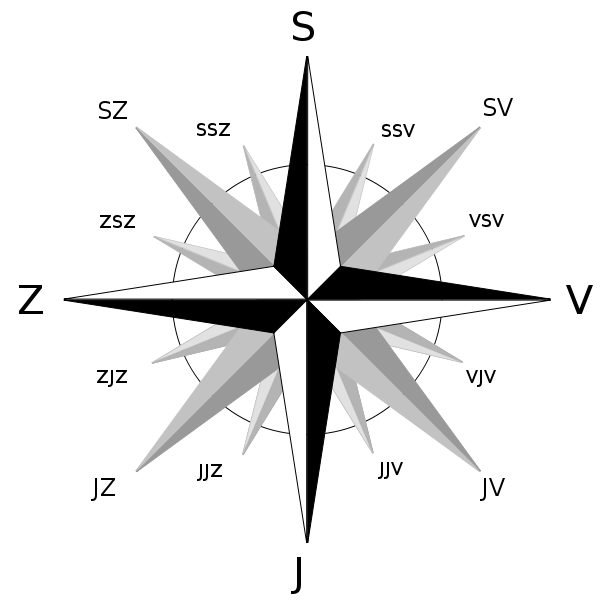 a) Sirius
b) Slunce
c) Polárka
5.Co je to galaxie?
a) Velké seskupení hvězd
b) Skupina hvězd vyjadřující bájná zvířata, postavy
c) Největší hvězda
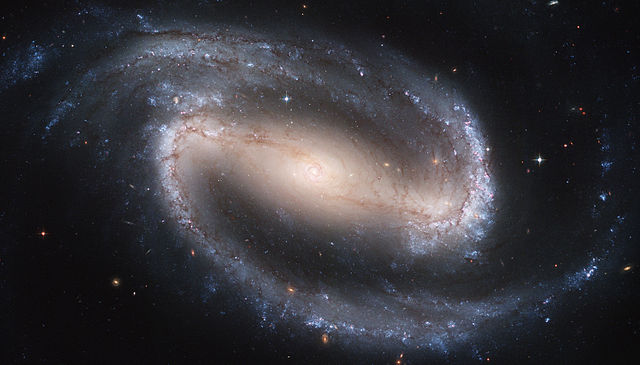 6.Jak se jmenuje naše galaxie?
a) Velké Magellanovo mračno
b) Mléčná dráha
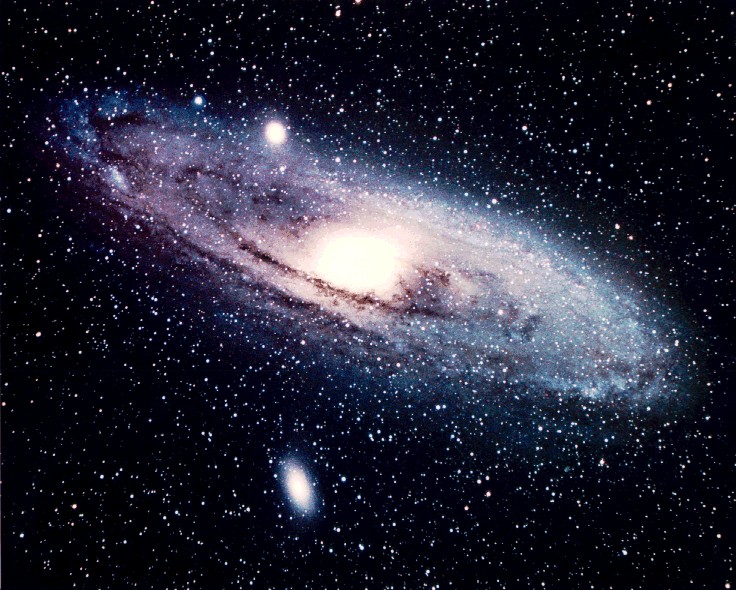 c) Galaxie Andromedy
Výsledky
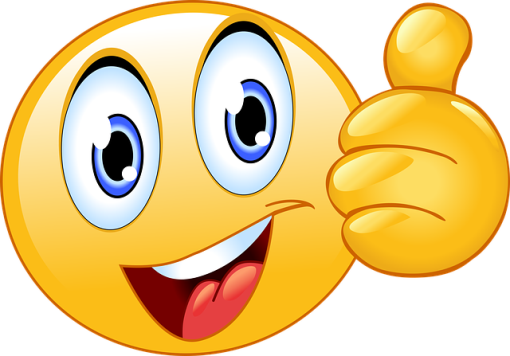 1.c
2.b
3.c
4.c
5.a
6.b
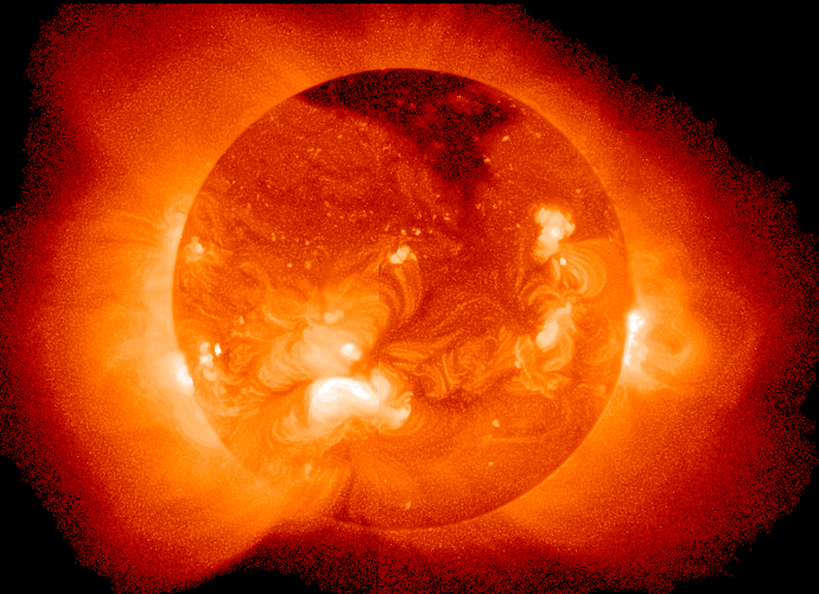